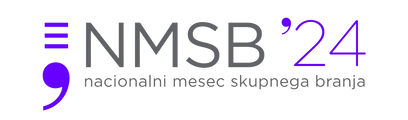 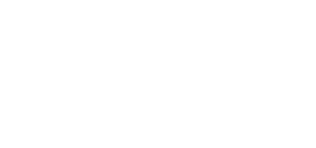 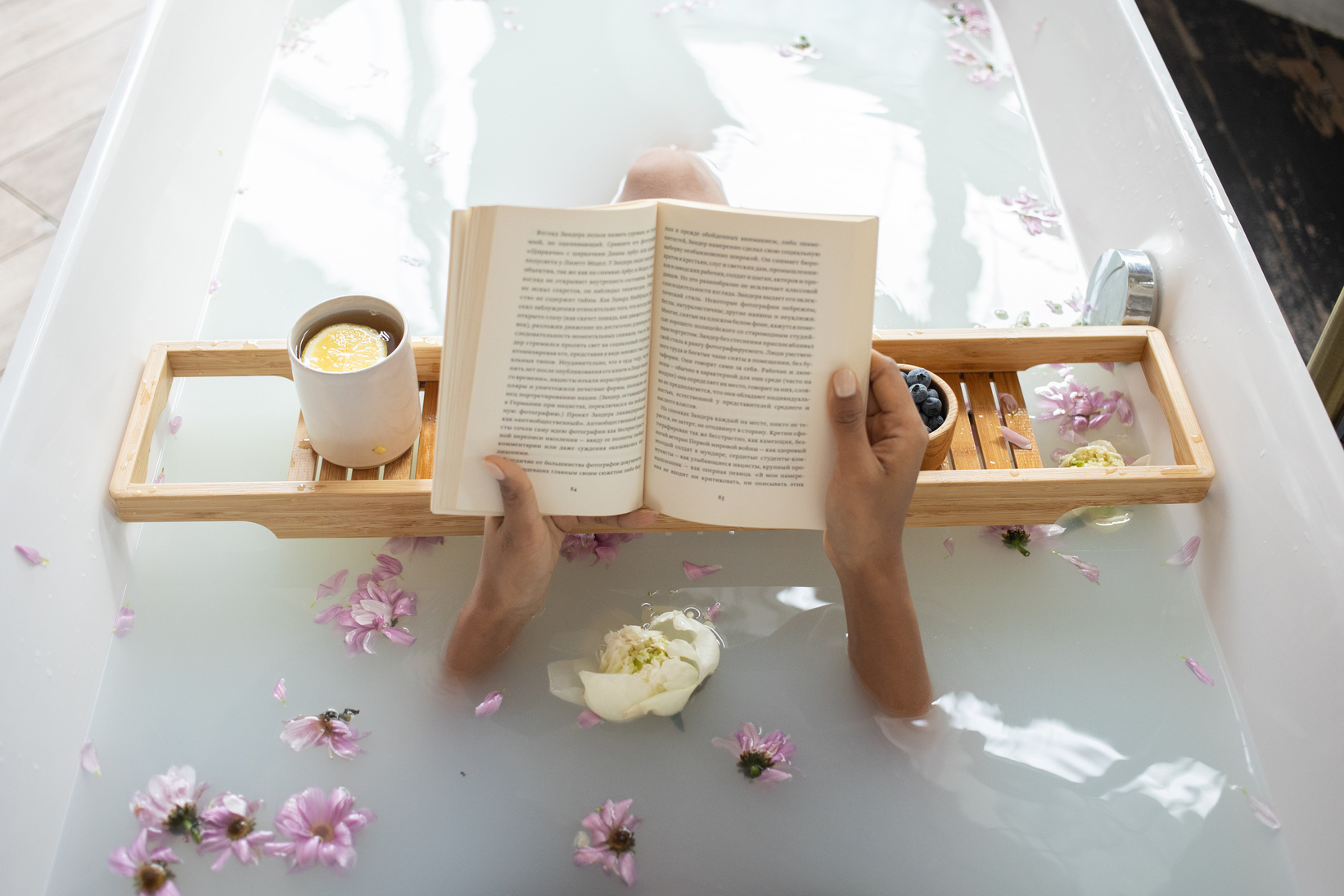 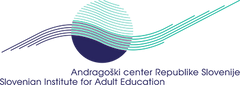 dviganje
motivacije za branje pri odraslih
ALENKA ŠTRUKELJ
Andragoški center Slovenije
Strokovno srečanje Društva bibliotekarjev Gorenjske
25 januar 2025
Alenka Štrukelj

strokovnjakinja za odnose z javnostmi in ustvarjalka spletnih vsebin
certificiran NLP Praktik in Life Coach
koordinatorka NMSB
urednica spletne strani za družinsko pismenost
knjižna blogerka (Literarna lekarna)
mentorica bralne skupine v Mestni knjižnici Kranj in na ACS
navdušena bralka in zbirateljica slikanic
Nimam časa. (KiBVII: 50 %)

Nimam volje ali interesa za branje. 
(KiBVII: 20 %, a le 9 % 18-24 let)

Uporaba digitalnih naprav in digitalnih oblik branja (podkasti, videi, filmi, TV, družbena omrežja) 
(KiB VII: 48 % mladih 18-24 let; v celotni populaciji le 6 %)

Zdravstvene težave, težave z vidom
(tretji najpogostejši razlog med 50+; KiBVII)

Druge dejavnosti (šport, konjički)
zakaj odrasli 
ne berejo (radi)?
KOGNITIVNI RAZLOGI
Ne morem skoncentrirano brati, vedno me kaj zmoti.
Nikoli nisem rad bral, nikoli mi ni prešlo v navado.
Branje je pretežko.
Pri branju se dolgočasim.

SOCIALNI RAZLOGI
Ne poznam nikogar, ki bere.
Ne vem, kaj naj berem.
Knjige so drage.
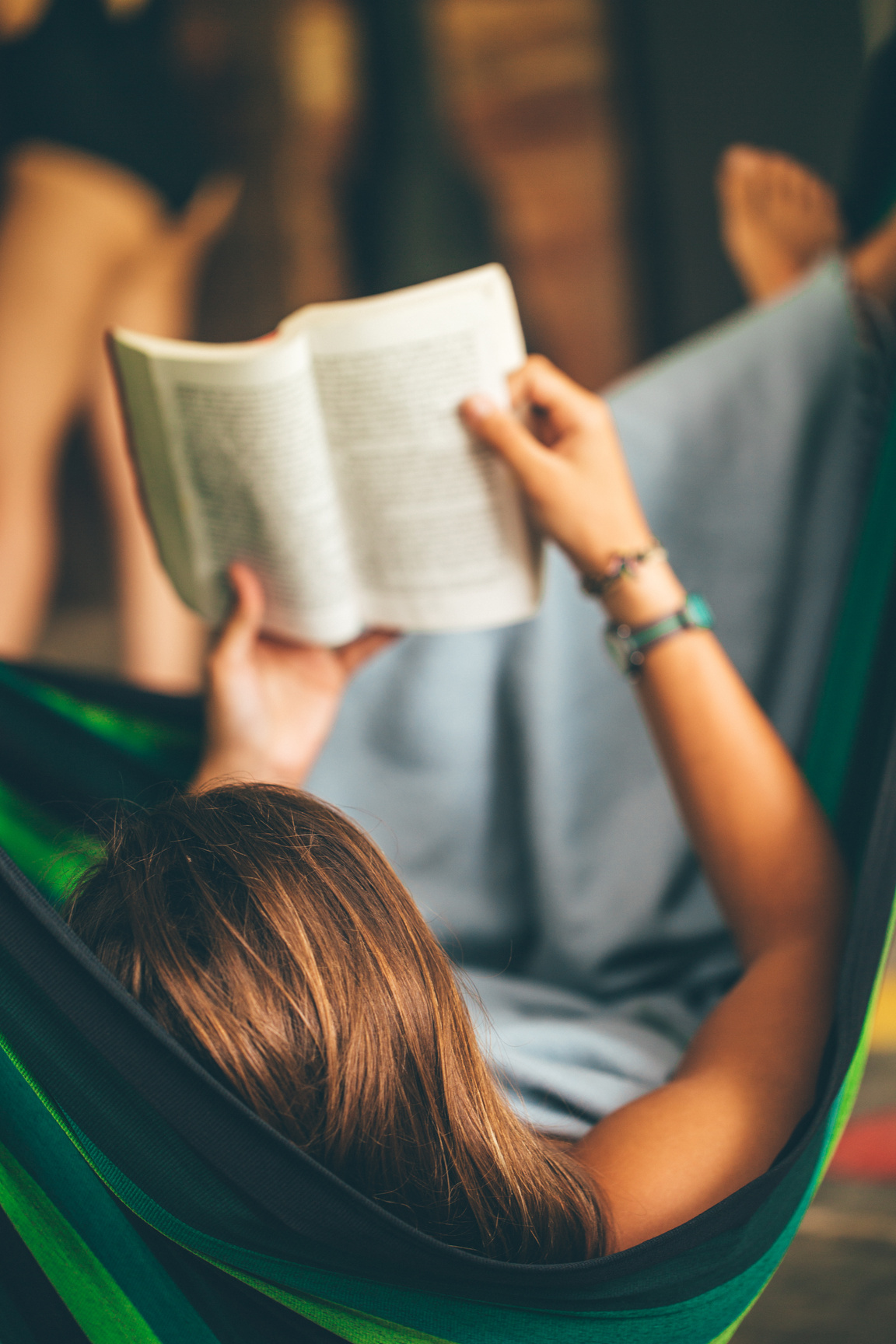 KAJ JE ŠE POKAZALA RAZISKAVA kIB vii?
število nebralcev se je v zadnjih petih letih zmanjšalo z 49 % na 42 % (blizu 50-letnemu povprečju)

delež pogostih bralcev (ki berejo vsaj 1-3x mesečno, a največ 10 knjig na leto) se je občutno povečal (z 21 % v 2014 na 33 % v 2024)

delež rednih bralcev (v letu prebrali več kot 10 knjig in berejo vsaj 1-3x mesečno) v desetih letih zmanjšal (z 18 na 13 %).

 v zadnjih desetih letih povprečno število prebranih knjig upadlo:
na bralca: 2014: 11 knjig; 2019: 10 knjig; 2024: 8 knjig na bralca
na prebivalca: 2014: 6,5 knjige; 2024: 5 knjig 

za skoraj 44 % zmanjšalo število tistih, ki so v enem letu prebrali več kot 20 knjig. 

povečal le delež bralcev, ki so v zadnjih dvanajstih mesecih prebrali eno, dve ali tri knjige - ne gre za poglobljeno branje!!!

vztrajno se zmanjšuje velikost domačih knjižnic (povpr. 92 knjig; na Češkem 204 knjige)

zmanjšuje se obisk splošnih knjižnic (enkrat mesečno: 2014: 41 %, 2024: 35 %) in število izposojenih knjig (v 10 letih padlo s 4 na 3 knjige)
KAJ PRINAŠA BRANJE IZ UŽITKA
Slika: Posledice, ki jih ima branje iz užitka na posameznika. Povzeto po The Reading Agency (2015): The Impact of Reading for Pleasure and Empowerment. 
https://readingagency.org.uk/wp-content/uploads/2024/06/The-Impact-of-Reading-for-Pleasure-and-Empowerment.pdf
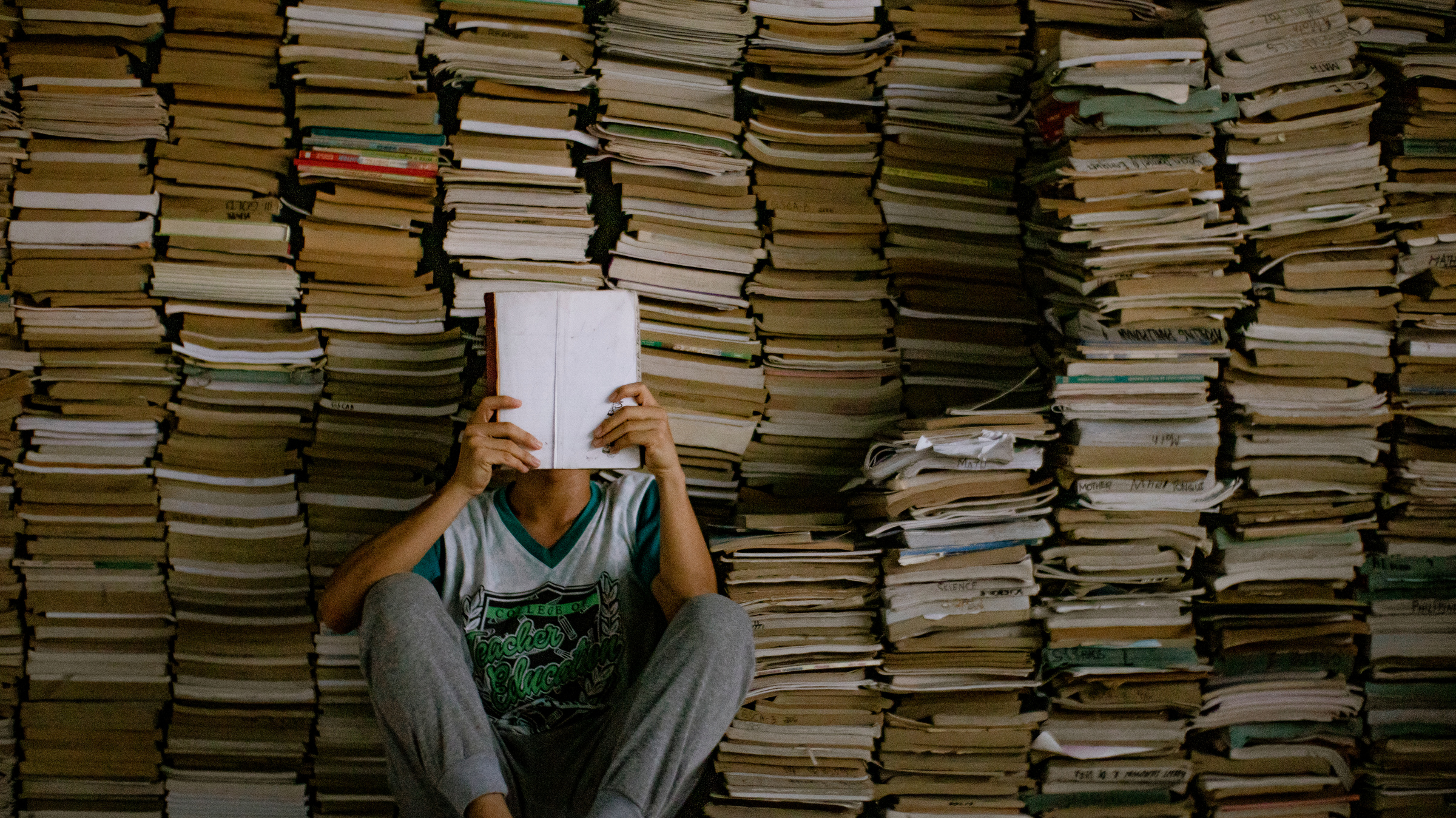 motivacija za branje
NOTRANJA MOTIVACIJA:
»Pripravljenost brati, ker je ta dejavnost sama po sebi zadovoljujoča ali nagrajujoča.« 

ZUNANJA MOTIVACIJA: 
vezana na dejavnike zunaj dejavnosti branja ali tega, kar besedilo ponuja bralcu - znanje, kulturni kapital, komunikacijske spretnosti ipd.

Notranja in zunanja motivacija delujeta z roko v roki in obsegata:
priznanje drugih, da berem, 
potešitev radovednosti, 
izogibanje težavam, povezanih z branjem (da se izognem kazni),
zaupanje vase, da lahko uspešno berem (bralna učinkovitost),
tekmovanje z drugimi, 
socialne vidike branja, 
vpetost v besedilo, 
željo ugoditi drugim, da berem, 
branje za doseganje visokih ocen, 
uživanje v izzivu branja težjih gradiv in 
prepričanje, da je pomembno biti dober bralec. 

Tako notranje kot zunanje regulirana motivacija napovedujeta, koliko bo posameznik bral, še posebej iz užitka.
Schiefele idr. (2012, v Blyseth, 2015)
1.)LASTNA SAMOPODOBA 
branje kot del jaza; kdo sem kot bralec in kako se kot bralec povezujem z drugimi;

Odraža posameznikove dolgoročne izkušnje z branjem, ki segajo tudi v otroštvo in čas šolanja.

2.)UČINKOVITOST PRI BRANJU 
kako učinkovit sem pri branju (bralno razumevanje in kritično branje), kako izbiram bralno čtivo in koliko energije sem pripravljen vložiti, da bi razumel/obvladal neko novo/težjo snov. 

Je branje prostovoljno ali prisilno, in ali mi je vsebina dovolj pomembna, zanimiva oziroma ali se nanaša na nekaj, kar me trenutno zadeva?

3.)BRANJE ZA PREPOZNAVNOST PRI DRUGIH 
želja po priznanju drugih za uspeh, povezan z branjem; vpliv drugih na moje bralne izkušnje

Imam podporo v okolju, v katerem živim in delujem, ali ne?

4.)BRANJE ZA ODLIČNOST NA DRUGIH PODROČJIH 
uporabnost branja za doseganje rezultatov na področjih, ki niso povezana z branjem (npr. izobraževanje, delo, sodelovanje v skupnosti).  


Schutte in Malouff (2007)
RAZSEŽNOSTI, KI VPLIVAJO NA BRALNO MOTIVACIJO
KAKO DVIGATI MOTIVACIJO ZA BRANJE
Zanimajte se za osebe, ki pridejo k vam:
kdo je kot oseba, kje živi,
v katerem obdobju življenja se nahaja,
s čim se sooča in kaj potrebuje,
kakšne so njene bralne zmožnosti,
kaj rada bere, kaj je že prebrala ...

Bodite spoštljivi in empatični: postavite se v njihove čevlje. Nikoli ne sklepajte na podlagi lastnih prepričanj in predsodkov. 

Osebo vzemite kot enakovrednega partnerja v njenem opolnomočanju.

Predlagajte knjige z vsebinami, ki so jim pomembne, koristne, uporabne v vsakdanjem življenju
in primerne njihovi bralni izkušnji.

Spodbujajte jih, da berejo karkoli, kar jih zanima, ne glede zahtevnost ali na žanr (za nekoga s slabo izkušnjo iz šole, so to lahko že članki, revije, tudi stripi in celo slikanice brez besedila), vendar naj bodo odprti za nove vsebine/žanre.
Spodbujajte jih, da berejo otrokom in z otroki, dokler si otroci tega želijo (ne, ko znajo brati) in 
da so zgled z lastnim vedenjem - najboljši dejavnik za vzgojo vseživljenjskega bralca.

45 % bralcev svojo ljubezen do branja pripisuje domačemu okolju; 16 % vpliv vrstnikov; vpliv šole v zadnjih petih letih zmanjšal za skoraj 10 %. (KiB VII, 2024)


Ozaveščajte jih o pomenu gradnje domače knjižnice za uspeh njihovih otrok.

Vzgoja v gospodinjstvu brez knjig v primerjavi z vzgojo v gospodinjstvu s knjižnico s 500 knjigami na doseženo stopnjo izobrazbe vpliva podobno, kot če bi imel otrok doma komajda pismene starše (3 leta izobraževanja) v primerjavi s starši z univerzitetno izobrazbo (15 ali 16 let izobraževanja). (Sikora, J., Evans, M.D.R., Kelley, J. (2019))


Spodbujajte jih k uporabi e-knjig in zvočnih knjig - 
kakšne so njihove prednosti za nekoga, ki ni vešč jezika 
ali ima učne težave (nima koncentracije, se boji priti v knjižnico ...)ali zdravstvene težave (ki npr. slabo vidi).
Spodbujajte jih, da v svojem krogu prijateljev in znancev poiščejo nekoga, ki rad bere, ali da si najdejo “bralnega prijatelja”
Tako bodo verjetneje tudi sami v roke vzeli knjigo (radovednost, izmenjava mnenj, bralna priporočila itd.)


Spodbujajte jih k vključitvi v bralno skupino, v kateri se bodo dobro počutili glede na njihovo kulturo, znanje jezika, namen, osebno izkušnjo 
(npr. v Angliji bralne skupine za priseljence, ki berejo slikanice brez besedila; skupine za glasno in lahko branje) 

Odrasli se v bralne skupine vključujejo tudi iz različnih drugih razlogov, ki niso neposredno povezani z izkušnjo branja: mladostniki, da bi prek pogovora z drugimi bolje razumeli sebe in družbo; starejši zaradi premagovanja občutkov osamljenosti; odrasli različnih generacij, da bi izmenjevali izkušnje in se tako učili drug od drugega; posamezniki z različnimi življenjskimi izzivi, da bi premagali osebno stigmo in duševne stiske; priseljenci, da bi se bolje naučili jezika in bolje razumeli okolje, v katerega so se priselili itn.


in bo izvajana v okolju, kjer živijo in delajo
(kot primer bralne skupine v domovih za starejše, zavod Korak, Sonček, bralne skupine v podjetjih ipd.).
KOT KNJIŽNICA

Ponudite programe in dogodke, ki niso neposredno povezani z branjem (digitalno opismenjevanje, vrtnarski krožek, zdravstveni kotički ...).

Programi za spodbujanje družinske pismenosti od 0 let dalje (Beremo z dojenčki in malčki, BIPS, programi DP), 
kjer morajo starši aktivno sodelovati skupaj z otroki.
 
Tudi aktivno sodelovanje z zdravstvenimi ustanovami (šola za starše, patronažna služba, pediatri), vrtci in šolami - za vzgojo staršev.

Ponudba knjig v različnih jezikih skupnosti in za različne ciljne skupine.
Predvsem pa
Bodite sami vir navdiha in navdušenja nad branjem:
dobro bodite seznanjeni z literarno krajino in ponudbo založb vseh žanrov,
delite svoje navdušenje nad prebranimi knjigami z domačimi, znanci, prijatelji in obiskovalci knjižnice,
nepozabite tudi njih vprašati za nasvet ali priporočilo,
obiskujte literarne prireditve (predvsem v domačem kraju in domači knjižnici),
včlanite se v bralno skupino ali celo prevzemite vodenje,
berite na javnem mestu (v zdravstveni ambulanti, na javnem prevozu, v kavarni ...),
pokažite svoje navdušenje nad branjem na družbenih omrežjih ...
VIRI
Blyseth, A. R. (2015). A Phenomenological Study of Adult Reading Motivation. Liberty University Digital Commons. 
https://core.ac.uk/download/pdf/58826458.pdf

Gerčar, J., Kovač, M., Blatnik, A. in Rugelj, S. (2024). Knjiga in bralci VII. Bralna kultura in nakupovanje knjig v Sloveniji v letu 2024. UMco.

The Reading Agency (2015). The impact of Reading for Pleasure and Empowerment. 
https://readingagency.org.uk/wp-content/uploads/2024/06/The-  Impact-of-Reading-for-Pleasure-and-Empowerment.pdf

Schutte, N. S. in Malouff, J. M. (2007). Dimensions of reading motivation: Development of an adult reading motivation scale. Reading Psychology, 28(5), 469–489. 
https://www.academia.edu/22781520/Dimensions_of_Reading_Motivation_Development_of_an_Adult_Reading_Motivation_Scale

Sikora, J., Evans, M.D.R., Kelley, J. (2019). Scholarly culture: How books in adolescence enhance adult literacy, numeracy and technology skills in 31 societies. Social Science Research, Vol. 77, 1-15.  
https://doi.org/10.1016/j.ssresearch.2018.10.003
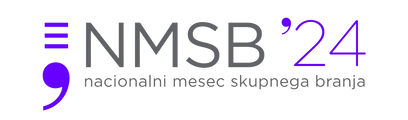 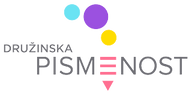 hvala za pozornost!
https://www.acs.si
https://druzina.pismen.si
https://nmsb.pismen.si